The Microsoft Identity Platform
Rory Braybrook
Microsoft Identity Architect
Microsoft MVP
@rbrayb
In the beginning …
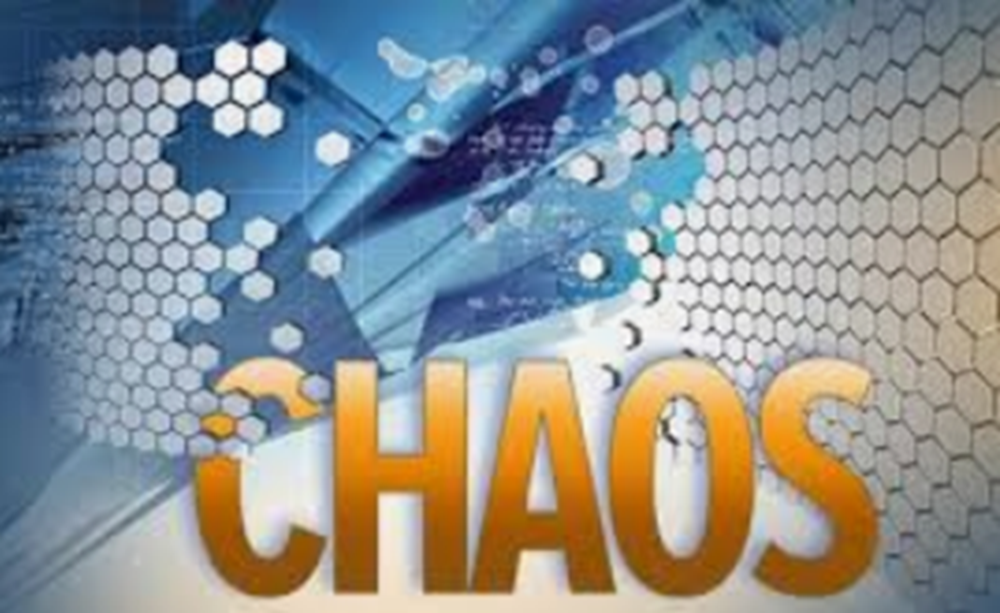 Defining the ProblemWorking with identity is too hard (1)
But it appears so easy – a login screen with two textboxes  How hard can that be?
The iceberg scenario – users only see the 10 % “above the surface”
Applications must use different identity technologies in different situations:
Developers don’t understand security – take short cuts
Results in multiple identities
Defining the ProblemWorking with identity is too hard (2)
Many different ways to access the identity repository – the “I can do better syndrome”
Reinventing the wheel
Different applications use different naming standards for the same identity attribute
Makes security reviews very complex
Why not define one approach that applications can use in all of these cases?
Claims-based identity allows this
Tokens and Claims Representing identity on the wire
A token is a set of bytes that expresses information about an identity
This information consists of one or more claims
Each claim contains some information about the entity to which this token applies
Example Claims
Token
Claim 1
Name
Claim 2
Indicates who created this token and guards against changes
Group
Claim 3
Age
. . .
Claim n
Signature
The Journey

Windows Identity Foundation (WIF)
XML based – web.config – WS-Federation
Windows Identity Foundation (WIF-SAML)
Open Web Interface for .NET (OWIN) - OIDC
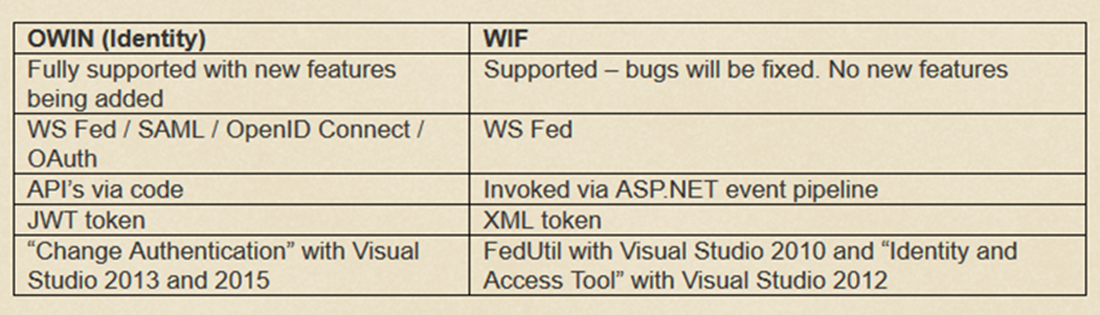 The Platform (not the Product!)
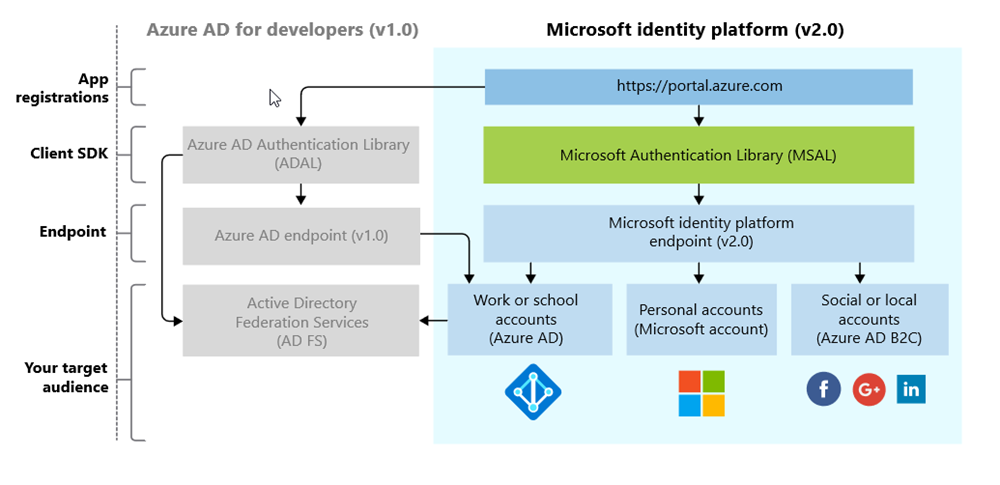 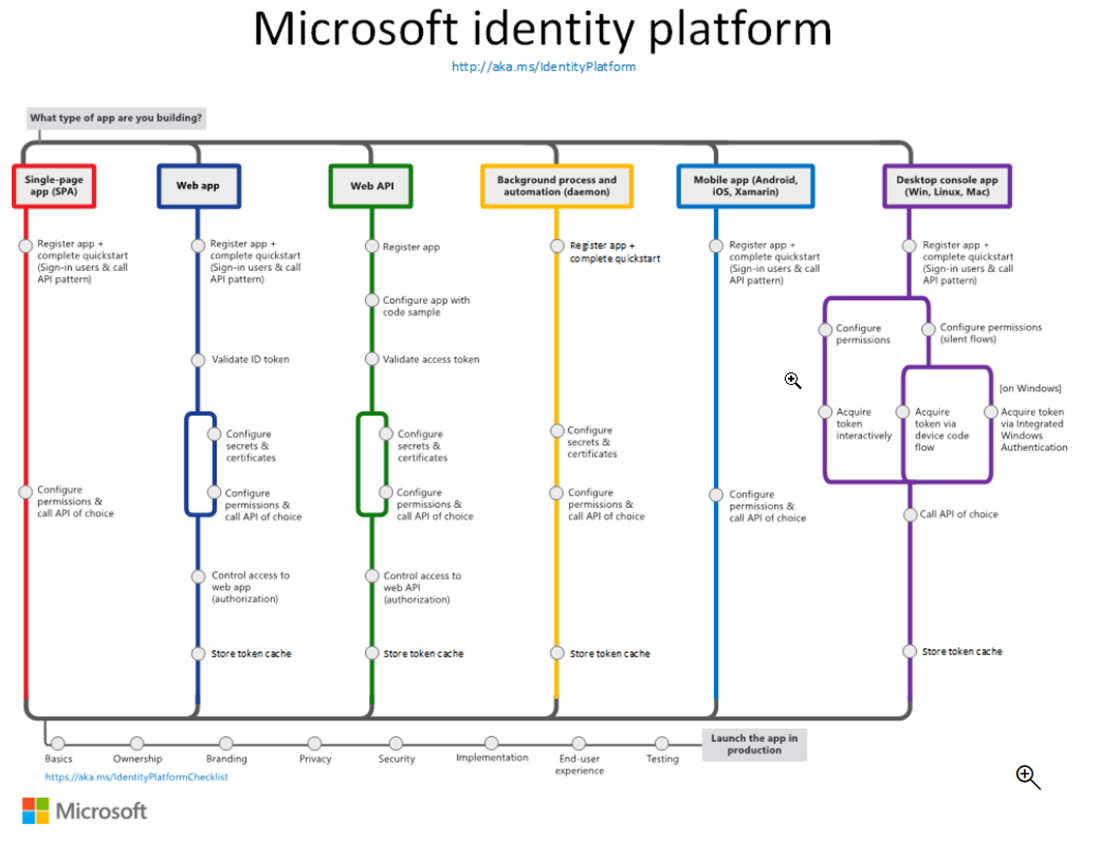 OpenID Connect
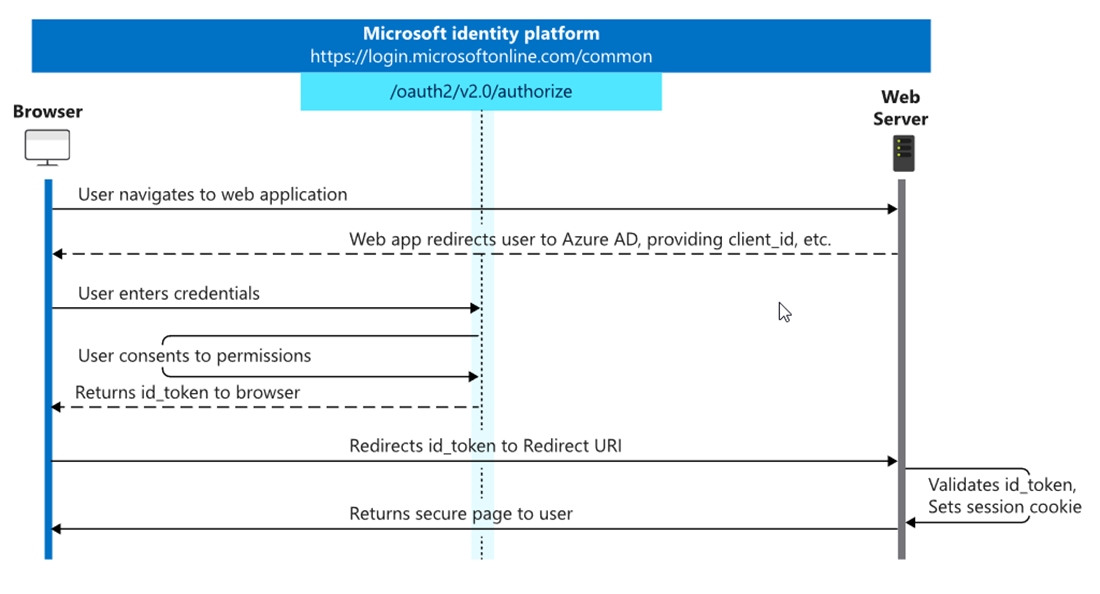 OAuth 2.0
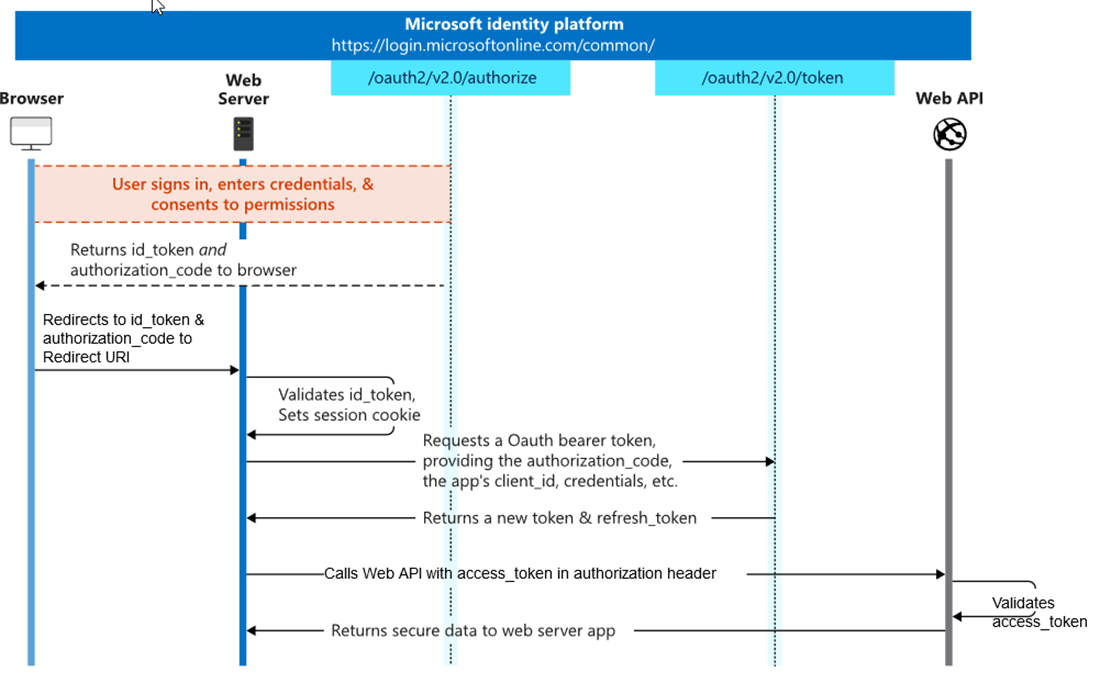 Scenarios
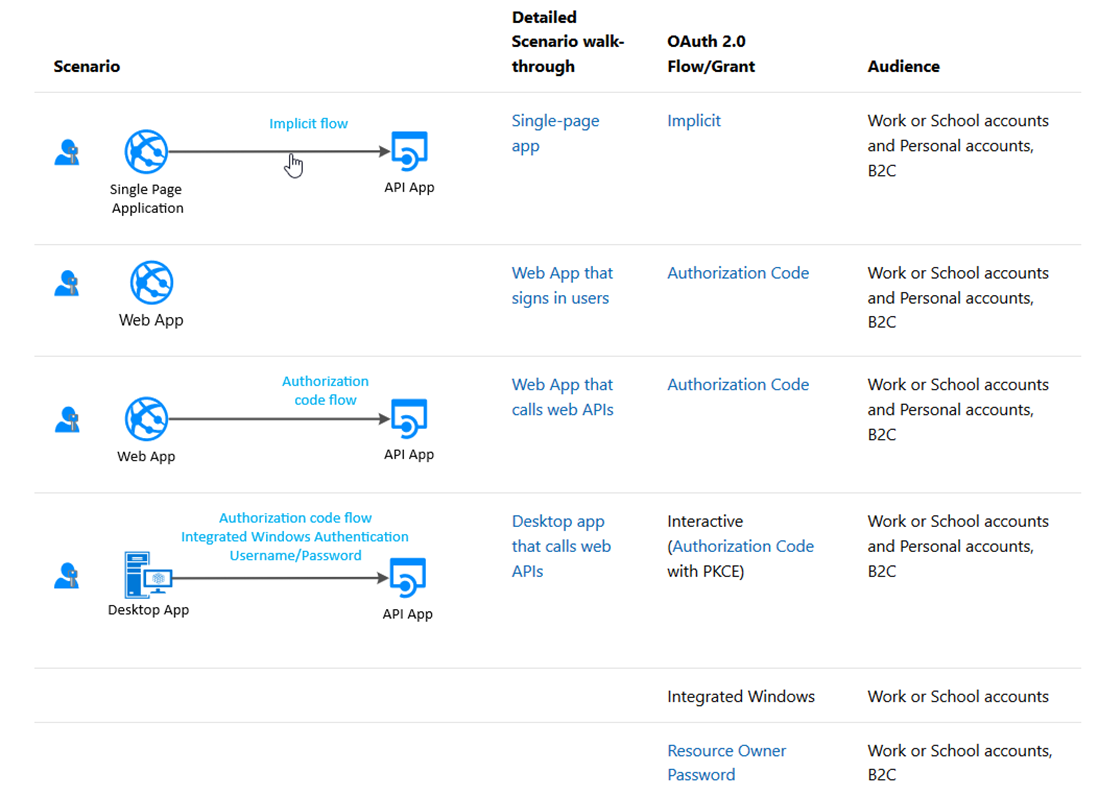 Scenarios
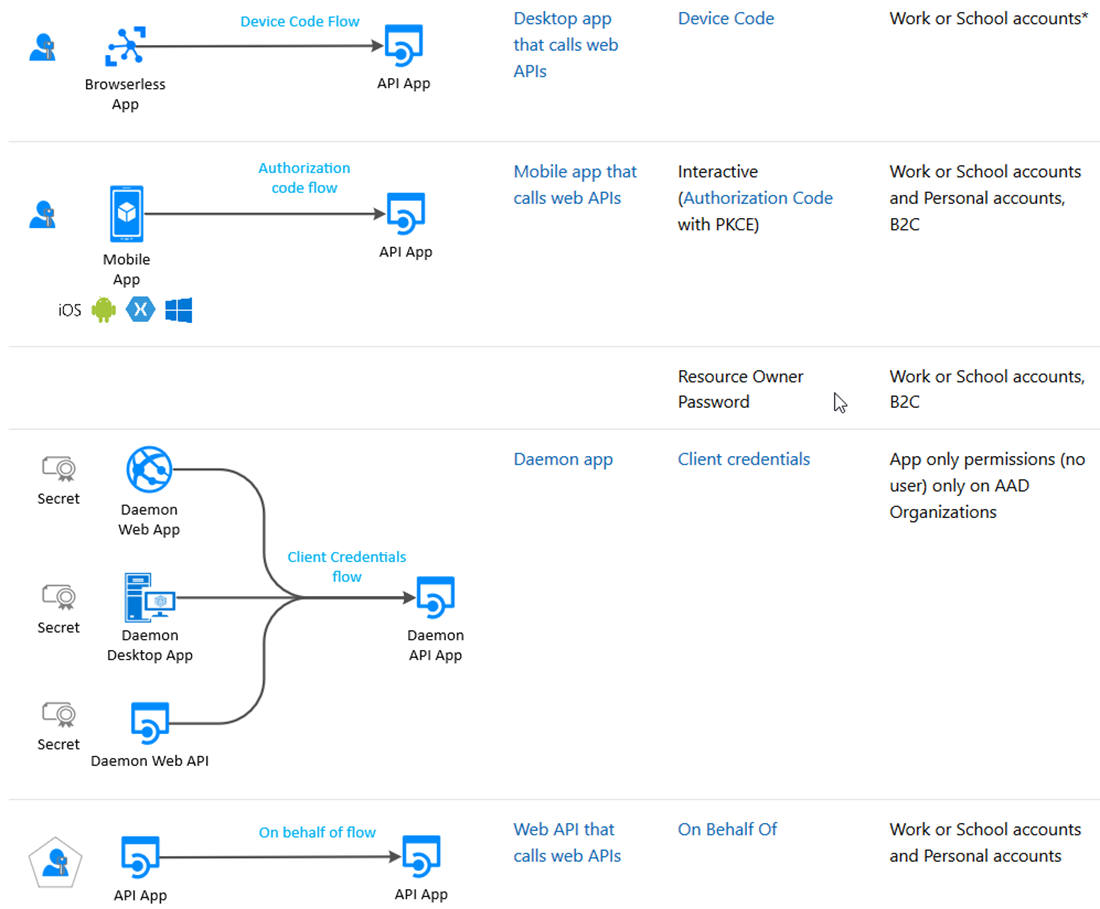 The Format – Auth0
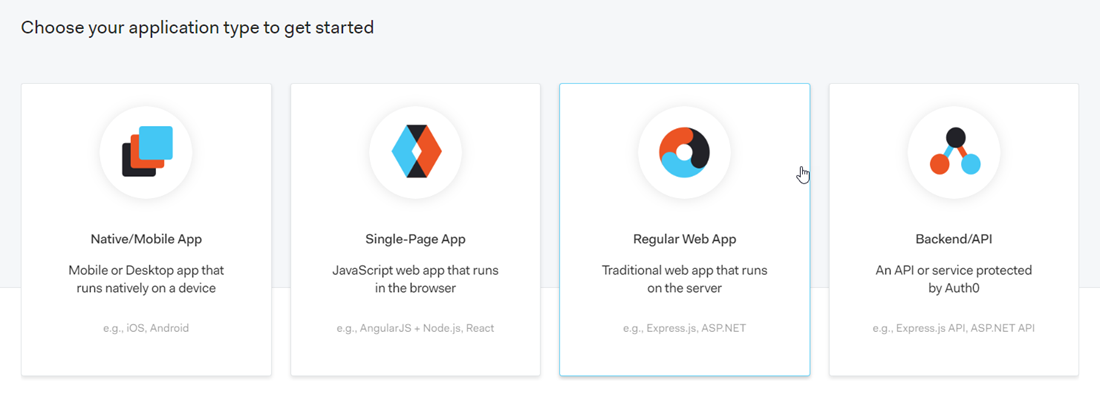 The Format – Auth0
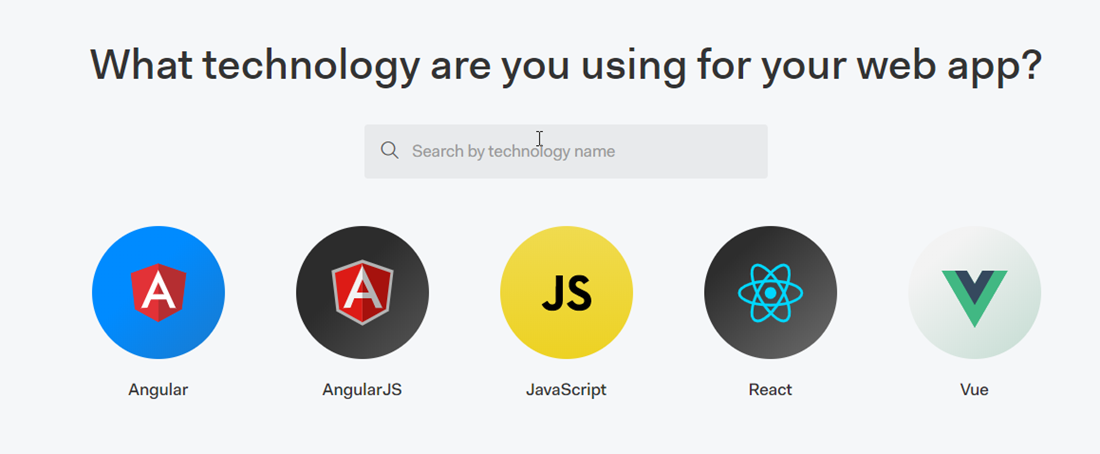 The Format – SPA
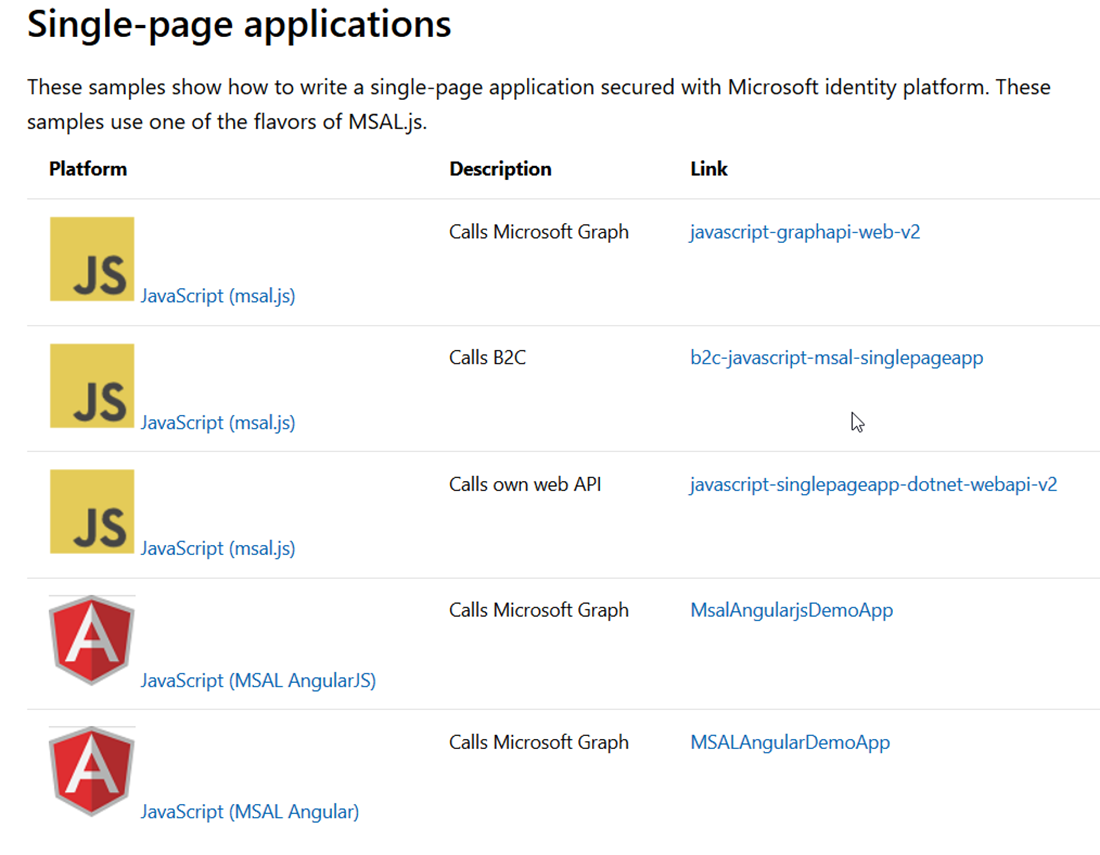 The Format – Web
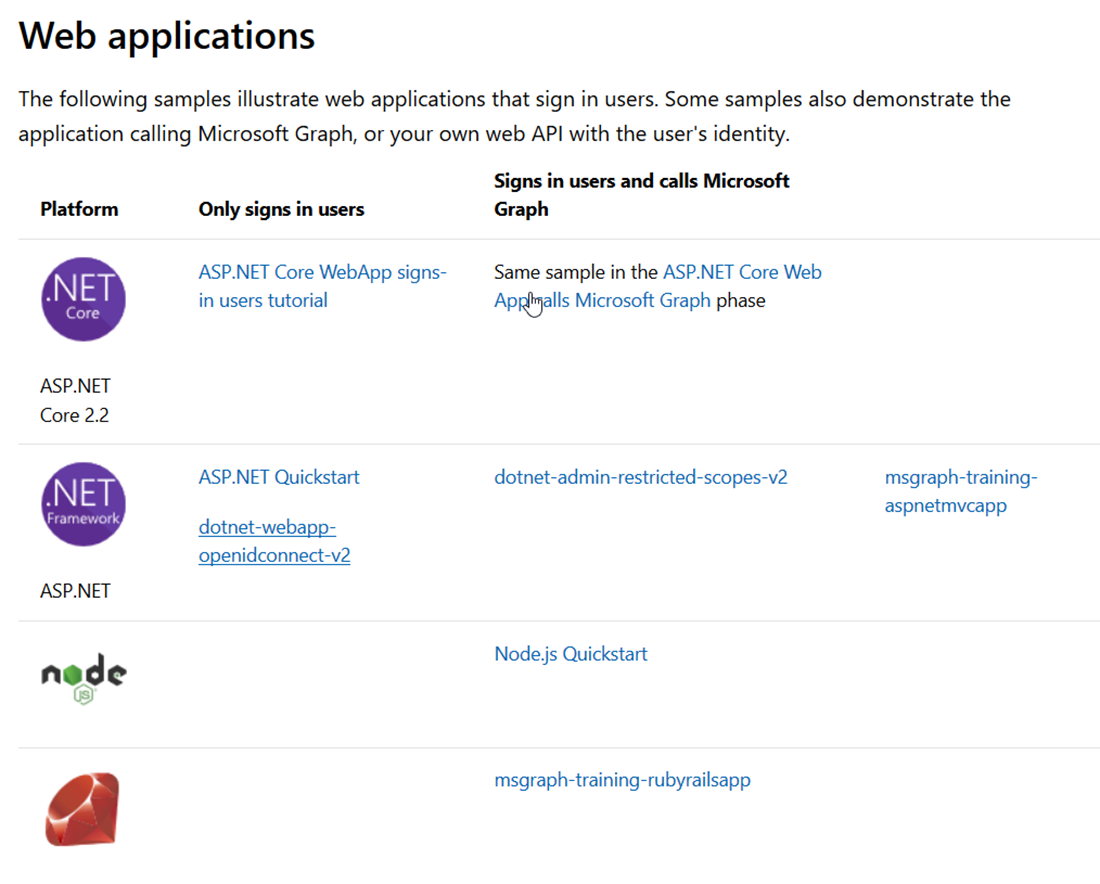 The Format – Native (User)
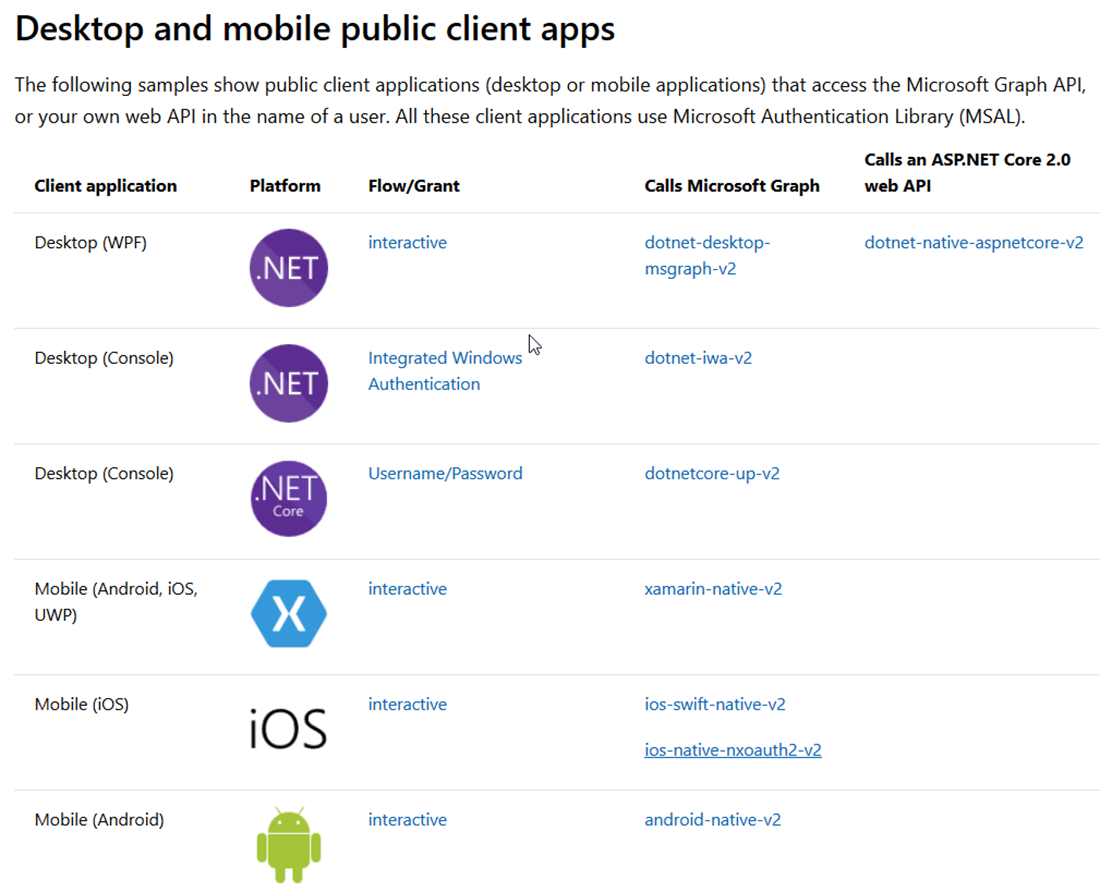 The Format – Native (Application)
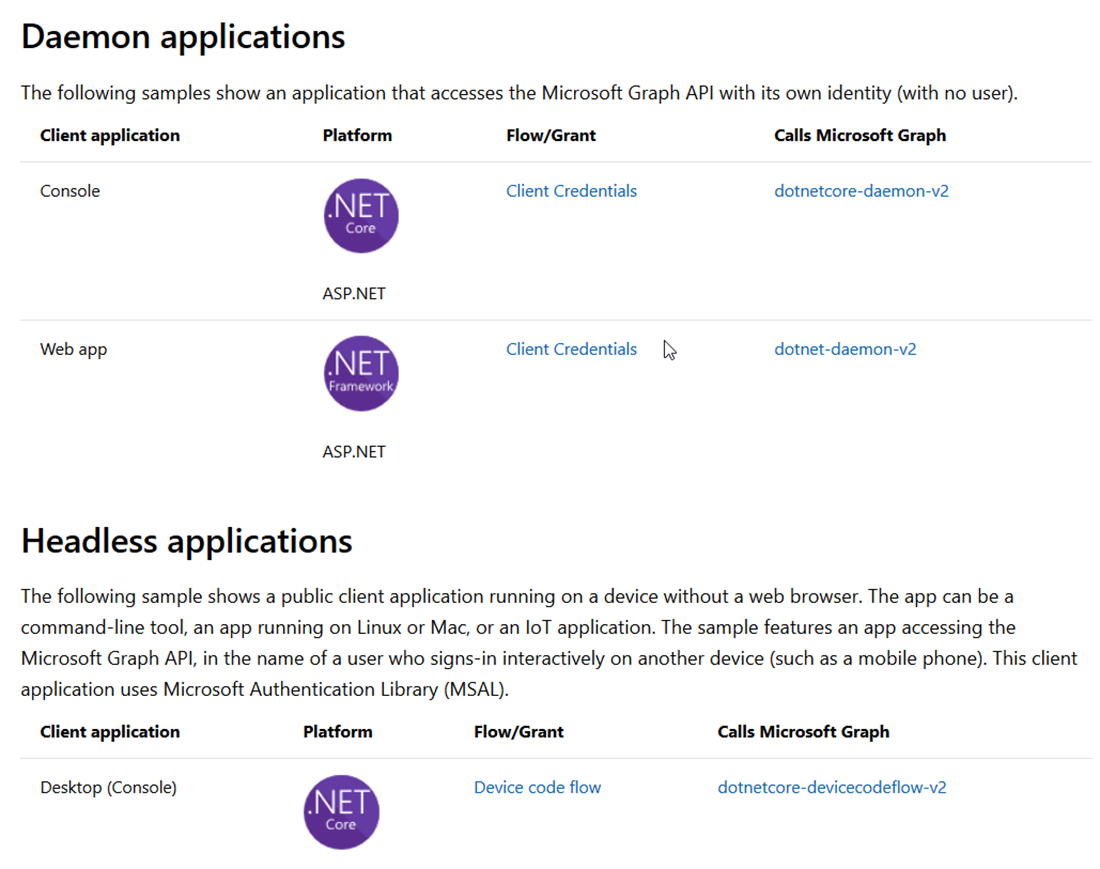 The Format – Web API
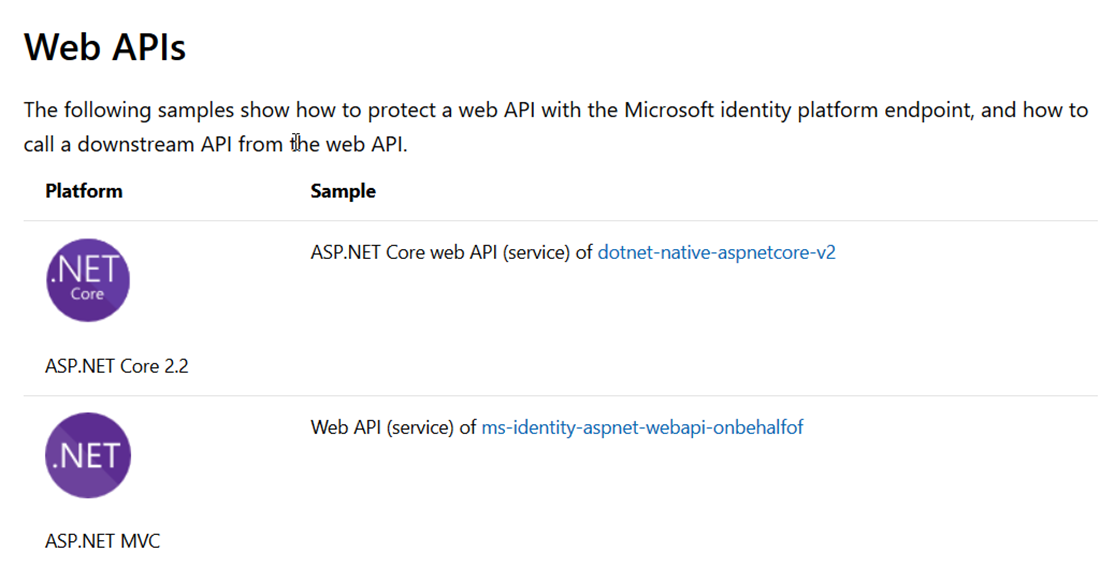 The OS
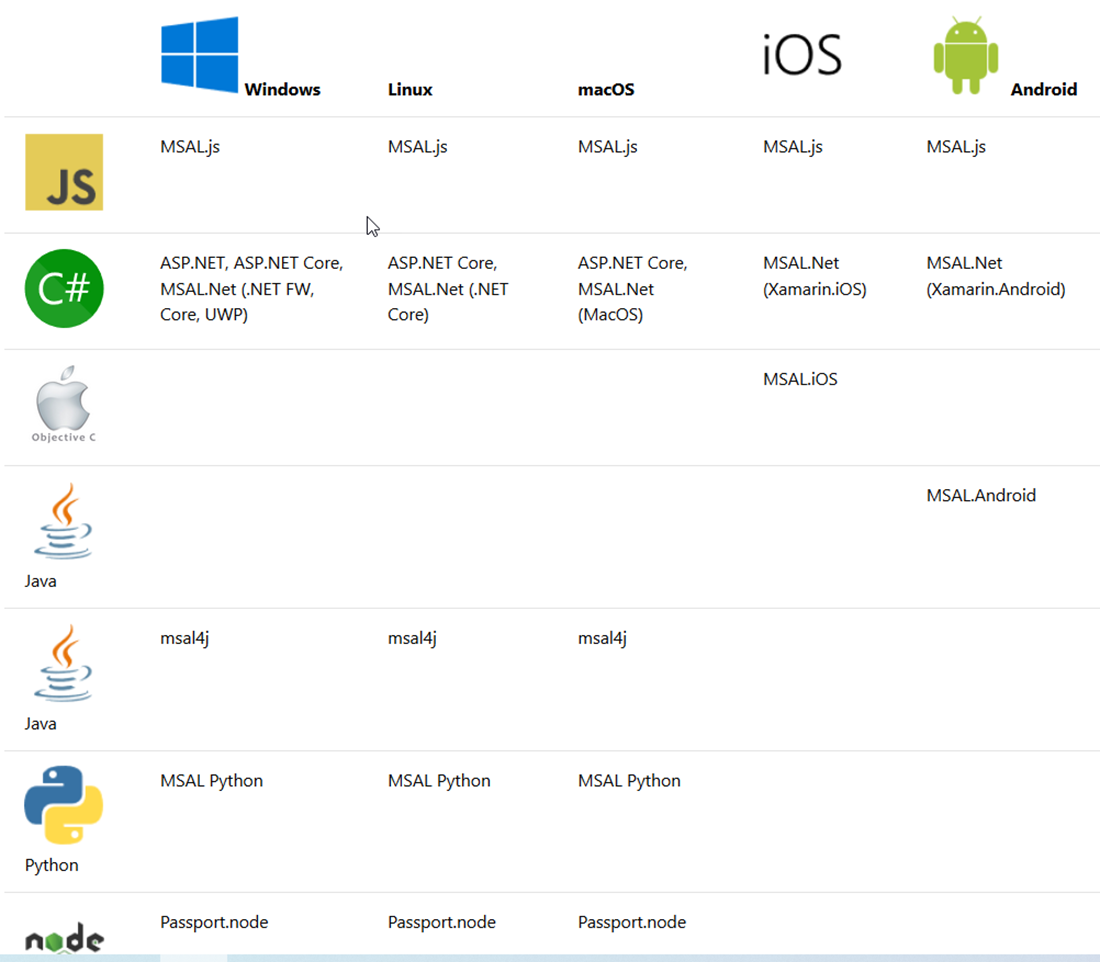 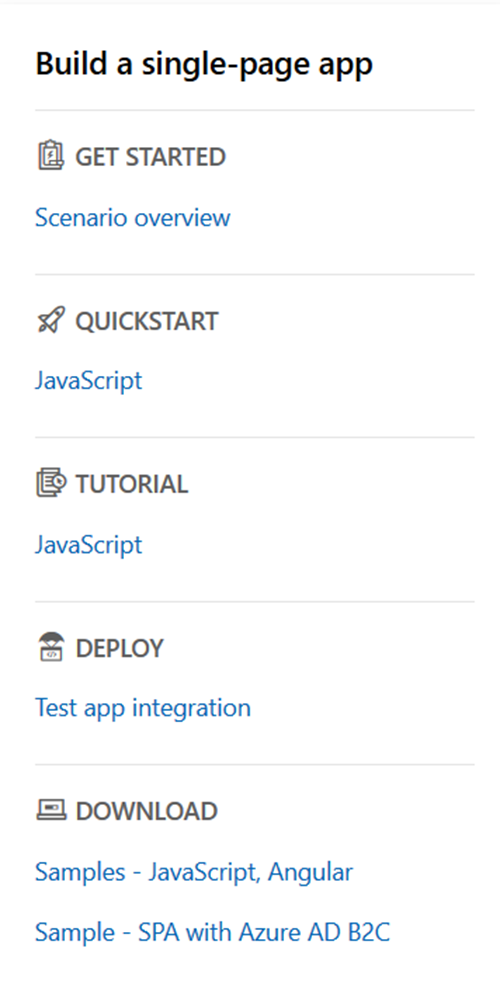 The Menu
ADAL - MSAL
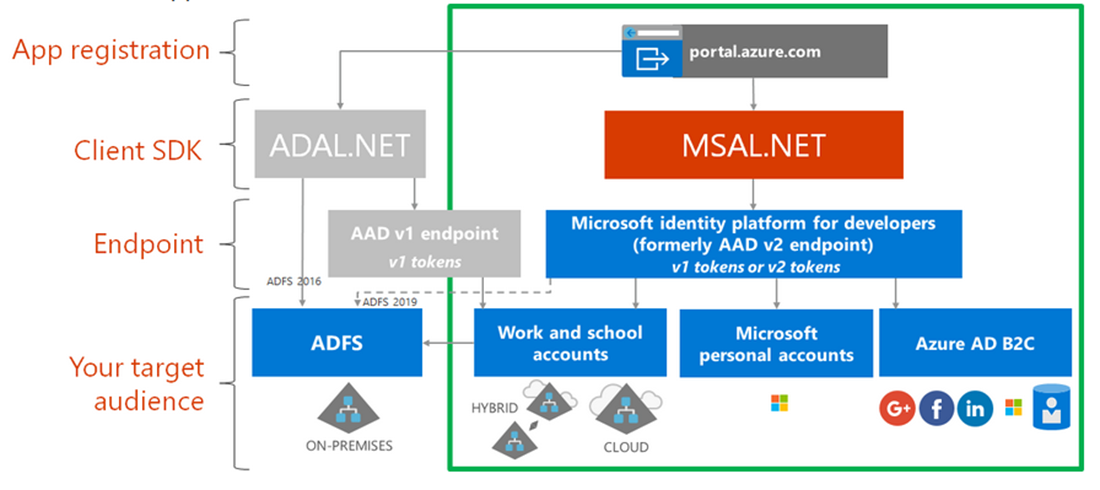 The Endpoints
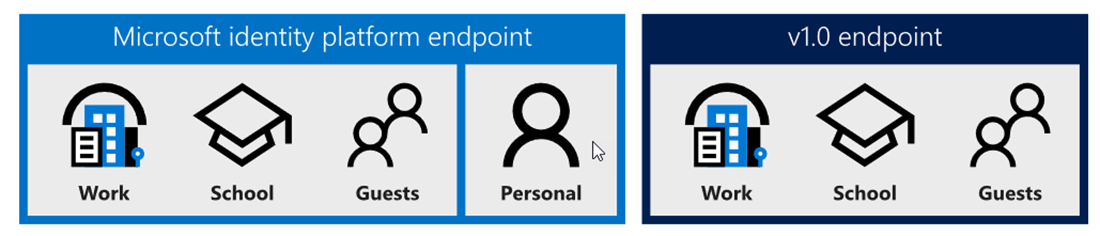 Types of tenant
You can restrict the types available by modifying the authority URL.

https://login.microsoftonline.com/common/v2.0
The default, allows any account 

https://login.microsoftonline.com/organizations/v2.0
Allow only Azure AD/Office 365 accounts 

https://login.microsoftonline.com/consumers/v2.0
Allow only personal MS accounts 

https://login.microsoftonline.com/{tenant-id}/v2.0
Allow only a specific Azure AD tenant
Resources / scopes
ADAL

Resource URI

https://graph.microsoft.com

MSAL

Scope

https://graph.microsoft.com/Calendars.Read

Scope=Calendars.Read
The rest
MSAL - ADFS

MSAL connects to Azure AD, which is federated with AD FS
MSAL connects directly to AD FS (Server 2019) (Azure Stack)
Can use ADAL (Samples available)

MSAL – Azure AD B2C

JS

.NET

Samples available
ADAL – MSAL - code
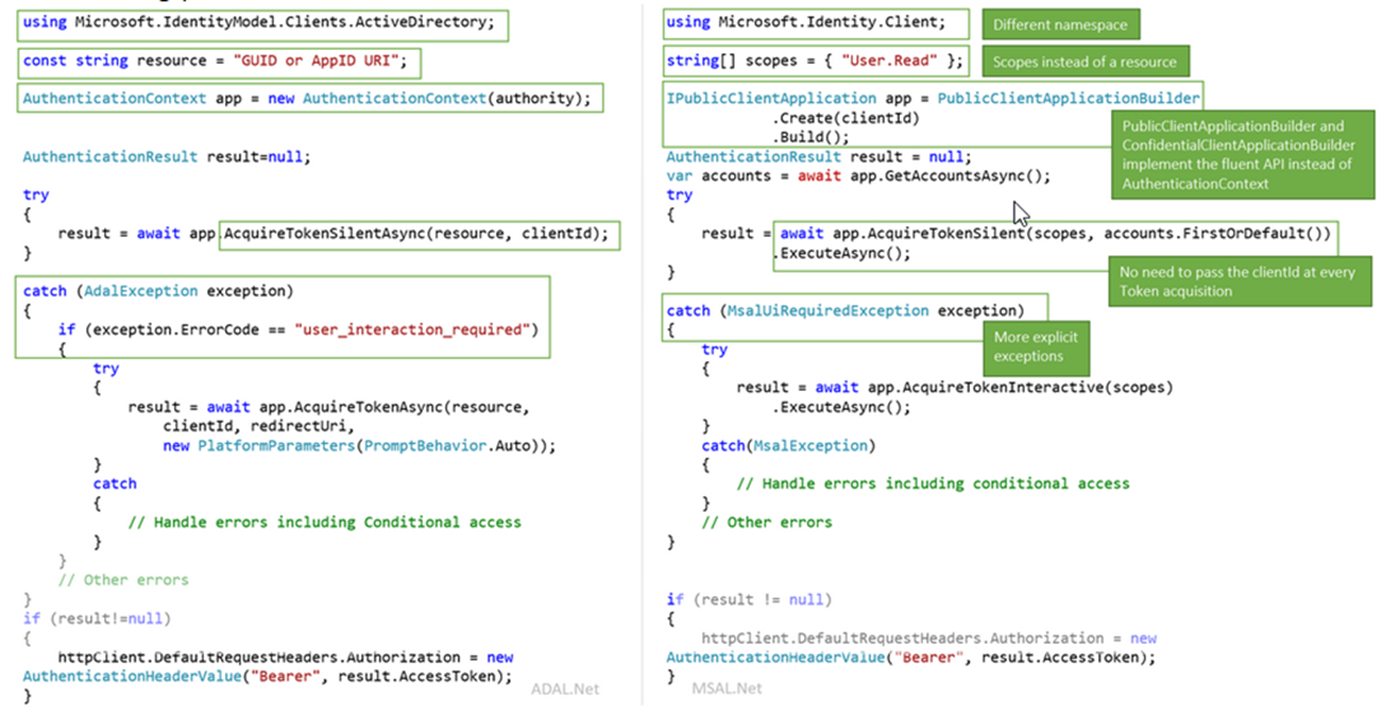 The Demo

The old way
Connected Services
.NET Core B2C
New application registration
Samples
Connected Services
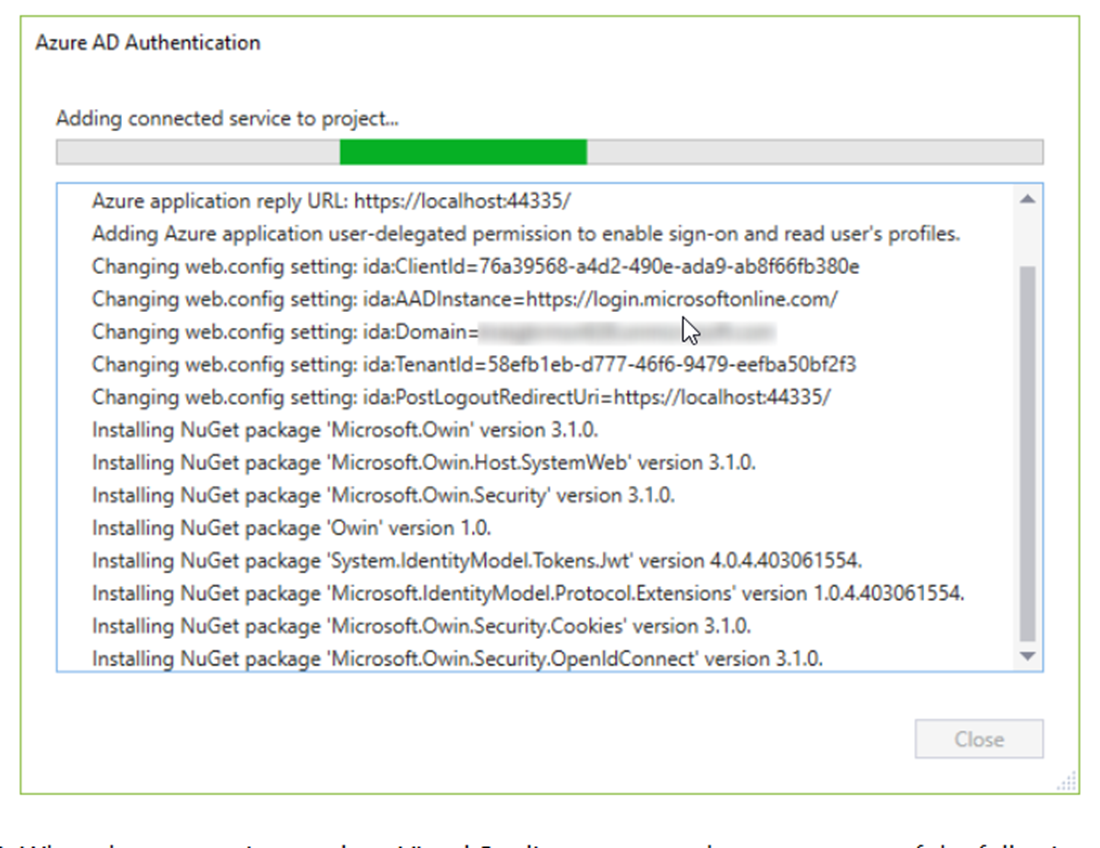 Ignite Orlando 2019
Microsoft Authentication Libraries (MSAL)
Generally Available:
PREVIEW
GA
GA
GA
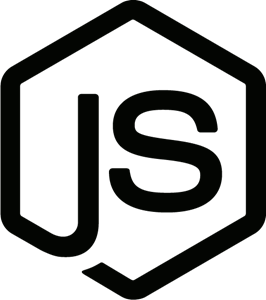 JavaScript
GA
GA
GA
PREVIEW
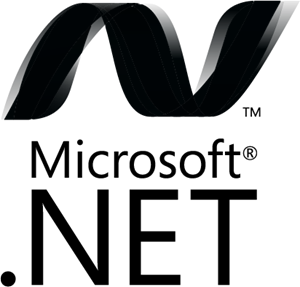 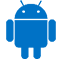 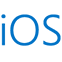 Production Supported Public Preview:
Python
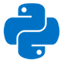 .NET
Java
Android
iOS/macOS
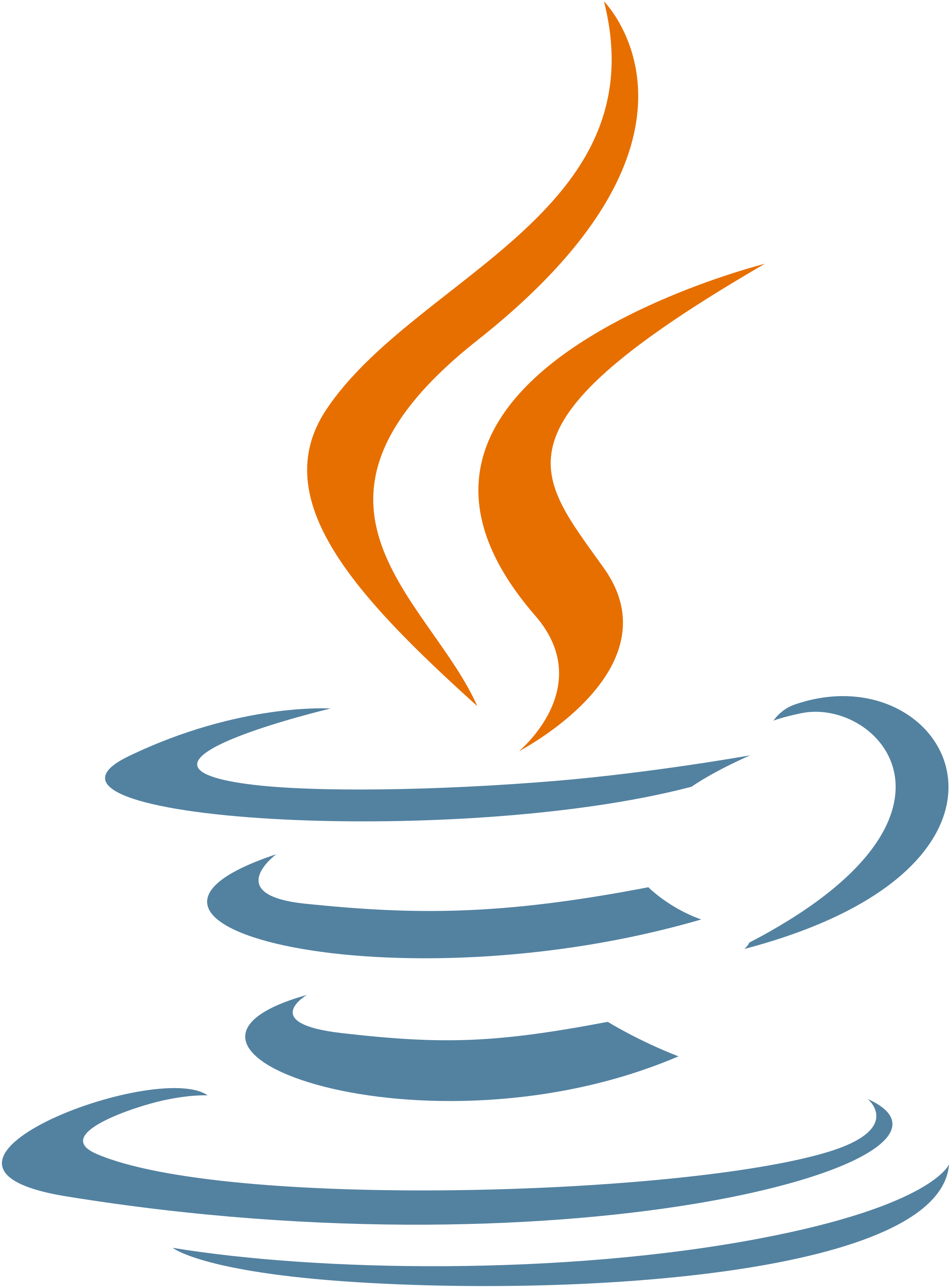 It’s EASY and you get stuff for FREE
It’s easy:
Register your app
Use a quickstart
Request permission to data

The rest comes automatically, with no extra code:
single sign on, token management, passwordless, conditional access
Best practice for single sign on
Always try the silent token acquisition before attempting interactive token acquisition!

		







This simple pattern enables SSO and handling IT policy.
try
{
    result = await app.AcquireTokenSilent(scopes, account).ExecuteAsync();
}
catch(MsalUiRequiredException ex)
{
    result = await app.AcquireToken(scopes, account).ExecuteAsync();
}
Best practices for secure authentication
Build your solutions by using libraries (MSAL, .NET middleware)
Clients don’t inspect access tokens (only for intended API)
Don’t store login names and passwords. Use MSAL/B2C
Apps shouldn’t handle raw passwords (avoid ROPC)
Confidential clients (daemon, web services) should use certs

Best practices: aka.ms/msidbestpractice
Best practices for updating to MSAL
Write your new apps using MSAL
Update your ADAL apps to MSAL to get the latest innovation


Guides: 
aka.ms/UpdateToMSALjs
aka.ms/UpdateToMSALNet 
aka.ms/UpdateToMSALAndroid 
aka.ms/UpdateToMSALiOSmacOS
Best Practices
Follow the Golden Rules for tokens
Create the best user experience with scopes
Use Roles or Groups
Enable Provisioning
Protect APIs
Protect Services
Protect your apps
Golden Rules for Tokens
Use tokens only for their intended function
	ID Tokens identify the user to the application
	Access tokens authorize the app for a range of operation for an API
Never mess with someone else’s tokens
	Apps do not look at access tokens
	APIs never use ID Tokens for authorization
	APIs never accept Access Tokens for other APIs
Cache the tokens appropriately
	MSAL handles this automatically
There is no endpoint to verify the token
References
https://docs.microsoft.com/en-us/azure/active-directory/develop/

https://docs.microsoft.com/en-us/azure/active-directory/develop/identity-platform-integration-checklist

https://www.youtube.com/watch?v=y_fgJAatVhk&feature=youtu.be

https://medium.com/the-new-control-plane

https://aka.ms/msidplatform

https://developer.microsoft.com/en-us/identity

https://myignite.techcommunity.microsoft.com/sessions/81635
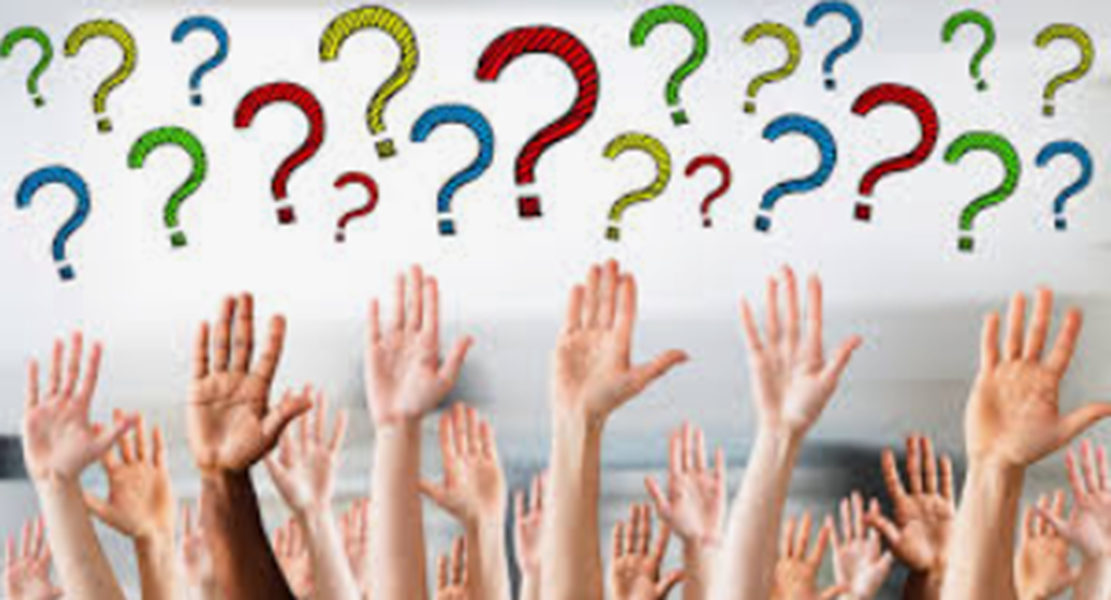